Компьютер и его вред
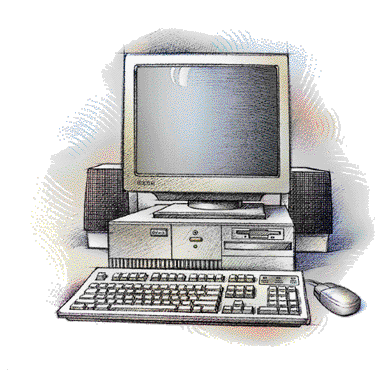 Выполнила: ученица 7 «А»класса Наумова Лена
Проверил: учитель обществознания Плетнева Ж.Е.
« Наступление» компьютеров
-У тебя есть компьютер? Интернет? Да?
   -Конечно! Что бы я без них делал!
   -Как что? А как же здоровый образ жизни, друзья, учёба?
   -Ха, да это всё есть и в компьютере! 
  -Возможно, но разве ты можешь увидеть и услышать как улыбается твой друг, ощутить горечь поражений и сласть победы??? 
  -М-м-м, да, думаю ты прав… 
-Тем более компьютер это ещё и опасно!
-Чем?
 -На этот вопрос есть очень много ответов!
Во-первых…
Начнем с того, что в научных работах современных корифеев, которые освещают вопрос развития и обучения детей дошкольного возраста, вы найдете теоретическое обоснование и примеры того, как персональный компьютер сможет помочь в развитии интеллектуальных способностей ребенка. Достаточно ознакомиться с работами Л.А. Вегнера. В этом возрасте компьютер благотворно влияет на формирование некоторых навыков вашего ребенка. Как заметили психологи – работа с компьютером совершенствует внимание, логическое и абстрактное мышление. Игры для детей на компьютере способствуют развитию у них принятия самостоятельных действий и решений, и в том числе позволяют научиться быстро переключать свое внимание с одного действия на другое.
Вот он- вред компьютера
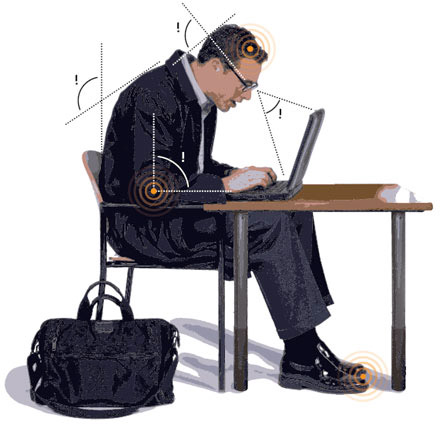 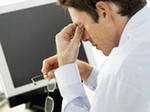 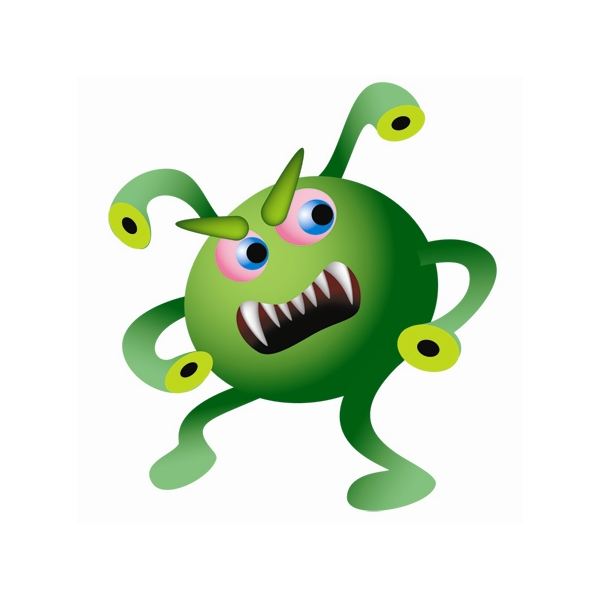 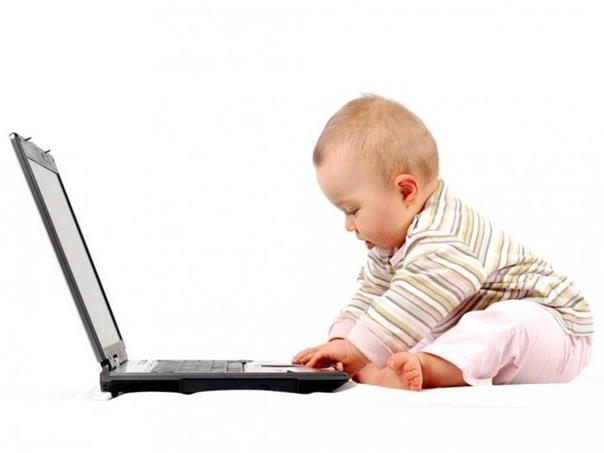 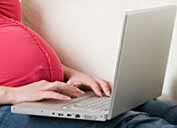 Вред компьютера на здоровья человека
Если Вы считаете себя полноценным жителем современного мира, то наверняка Вы не мог не заметить ускоренных темпов развития электронной области промышленности за последние 20 лет. И в первую очередь это связанно с бурным техническим и научным прогрессом во всем мире. Для простых обывателей подобные изменения обернулись появлением большого количества электронной техники в повседневной жизни. Например, у каждого человека дома можно найти микроволновую печь, холодильник, телевизор, стиральную машинку автомат и прочие полезные устройства, не говоря уже о таких мелочах как фен, электробритва, та даже сушка для обуви и то потребляет электричество. Всего за какое-то короткое время наши квартиры превратились из зоны покоя и уюта в бетонные камеры с повышенным уровнем электромагнитного излучения. Но спастись от переизбытка ЭМИ врядли возможно и на рабочем месте, ведь согласно статистики, около 30% населения большую часть рабочего времени проводят за компьютером.
И именно о вреде компьютера мне и хочется сейчас поговорить. Споры на эту тему ведутся уже довольно продолжительное время, собственно с момента появления первых моделей персональных электронных помощников. На сегодняшний день известно как минимум 3 основных вида воздействия компьютера на человека.
Первый из них - это нарушение функционирования некоторых систем организма из-за малоподвижной работы (ведь с появлением ПК количество движений офисных работников сократилось в 2 - 4 раза). Это существенным образом отразилось на опорно-двигательной, мышечной, кровеносной системах и т.д. Но обвинять в нарушении функционирования организма из-за уменьшения подвижности электронно-вычислительные машины вряд ли здравая идея, так как в данном случае ПК - это всего лишь косвенная причина.
Следующий вид воздействия заключается в концентрировании внимания пользователем на экране монитора в течении продолжительного периода времени, то есть вред компьютера может проявиться в различных проблемах со зрительной системой. Но этот случай также лишь косвенно говорит о опасности ПК для здоровья.
Третий, и последний вид взаимодействия ЭВМ и человека заключается во вредном электромагнитном излучении, которое, согласно последним исследования в этой области, может оказаться одним из самых опасных факторов для здоровья человека. И хотя за последние 10 лет производители значительно снизили уровень излучения от передней части монитора, но остаются еще боковые и задняя панели, а также системный блок, мощность, да и рабочие частоты которого постоянно увеличивается, а следовательно увеличиваются и уровень опасного высокочастотного электромагнитного излучения.
Ребёнок, и его лучший друг – компьютер – «монстр»
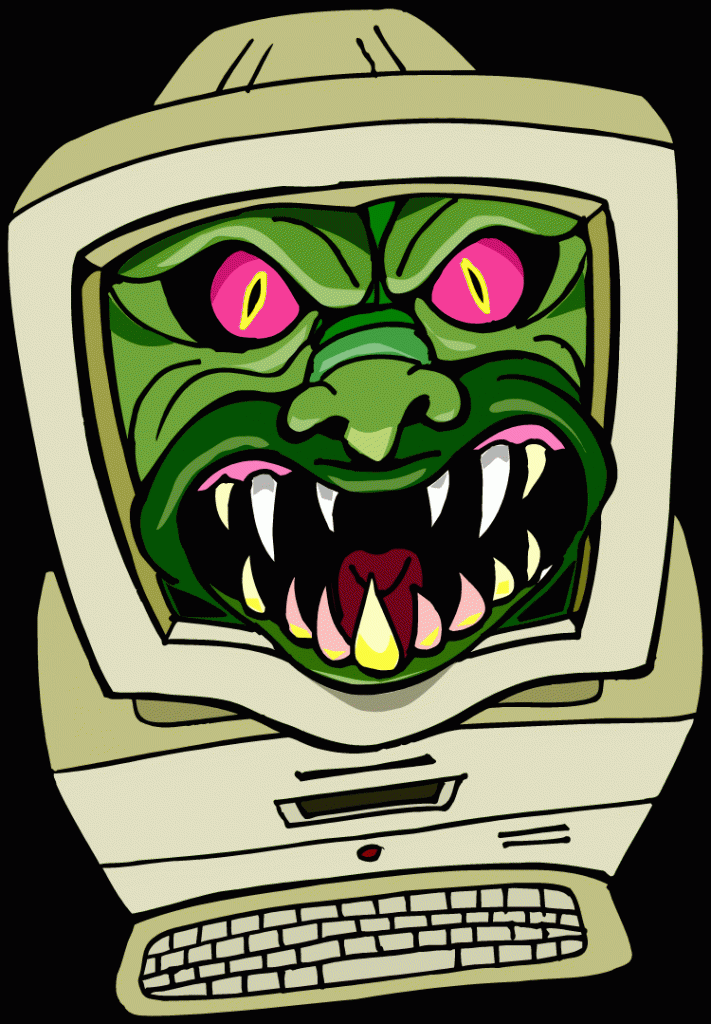 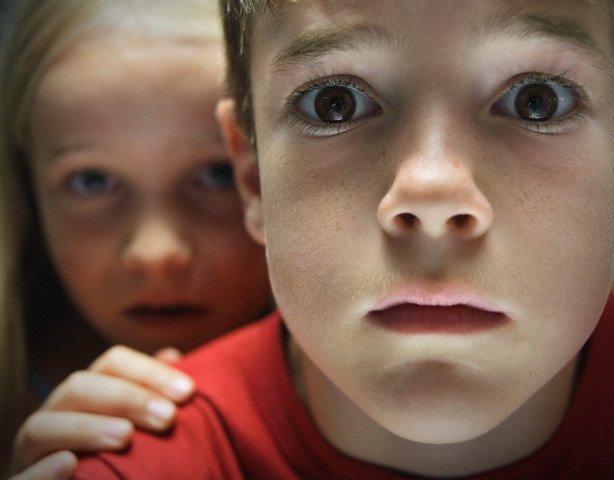 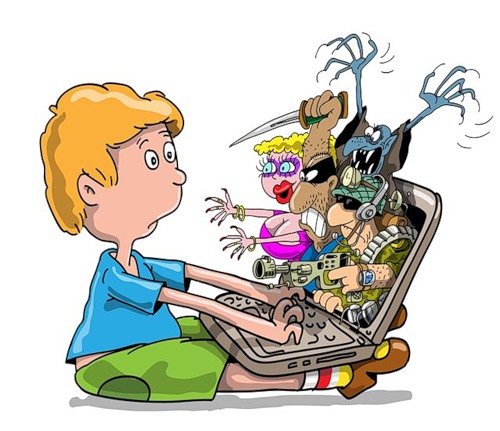 Ну вот…
-Думаю теперь тебе понятно, чем опасен компьютер!!! 
- Да, я узнал очень много нового и полезного! Но как же теперь? Совсем не садиться за компьютер? 
- Почему же? Просто нужно соблюдать некоторые правила, к примеру: сидеть за монитором определённое время, и на определённом расстояние. 
- Да конечно, теперь я буду больше уделять времени здоровью, учёбе, друзьям и не буду портить своё зрение и мышление за компьютером, всё равно он уже мне надоел!